Read Write Inc. at Stannington Infant School
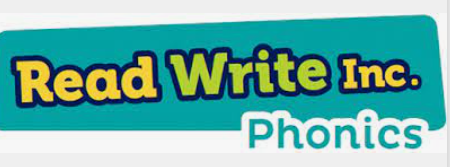 What is Read Write Inc?
Read Write Inc. is a synthetic phonics programme designed to help children learn to read quickly and fluently by introducing them to sets of sounds at a time. Then they apply these sounds to the books they are reading before leaning a new set of sounds.
We also read a range of books to the children in class so they are exposed to all the sounds within the English Language.
[Speaker Notes: Read as it is]
Pure Sounds
We will teach the children how to say ‘pure sounds’ and this can be difficult for us as adults as we may not be used to saying ‘m’ instead of ‘muh’.
[Speaker Notes: Read it as it is – this will go on the school website and you will be able to watch this video in full. Model saying ‘l’ as ‘ull’ not luh, r as ‘rr’ not ‘ruh’]
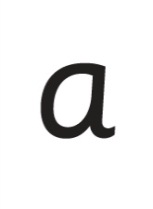 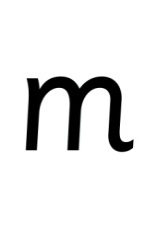 sat
mat
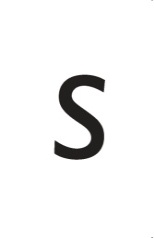 p
sad
d
t
i
n
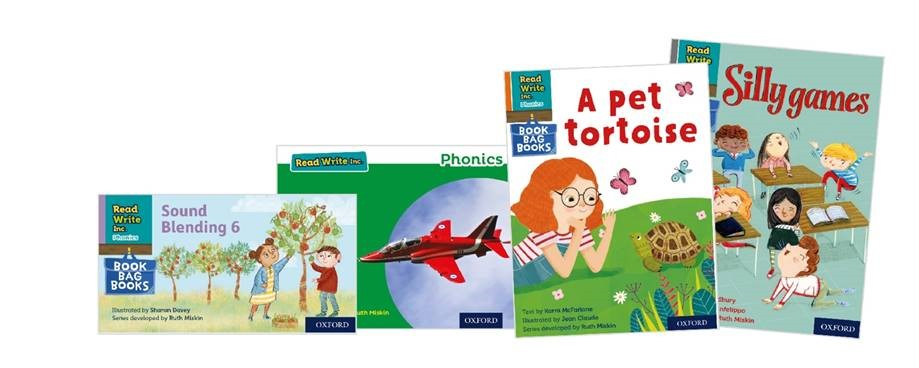 [Speaker Notes: Click 1 – we teach the children to read sets of sounds to begin with 
Click 2 – when they can read them we teach them to blend them to read simple words
Click 3 – when they can do this we teach them to read the words in books – these are the books your child will bring home as their home reading book – we call it a phonetically decodable book.]
Speed Sounds
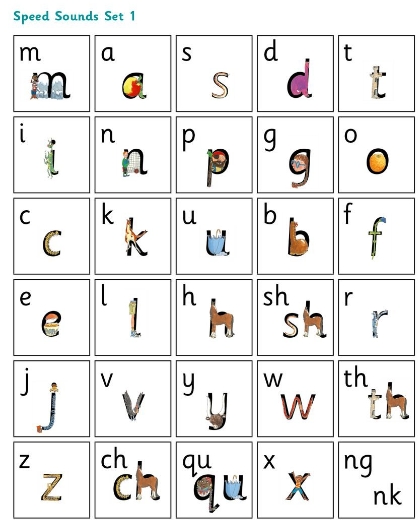 We teach the children sets of words.
They are called speed sounds as 
they learn to read then on sight.
[Speaker Notes: Read this as it is]
Set 1 Speed Sounds
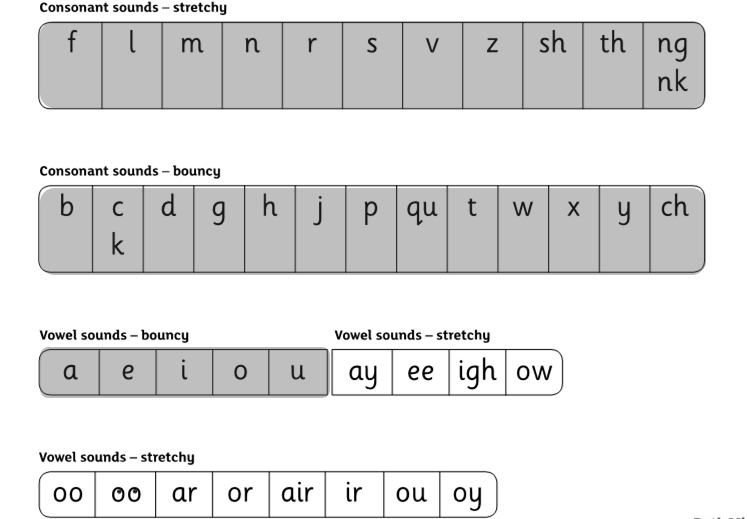 We teach Set 1 first (the shaded sounds). 
We use an approach known as Fred Talk using flash cards with the sounds on them.
[Speaker Notes: Read this as it is]
Fred Talk
This is Fred.
He is a frog who can only speak in sounds, and we call this Fred Talk. 

My Turn, Your Turn
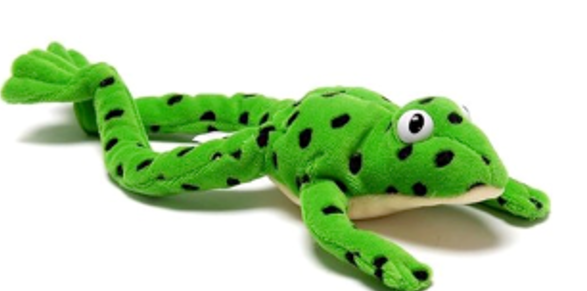 [Speaker Notes: Play my turn your turn with Set 1 cards – tell parents the rhyme as well.]
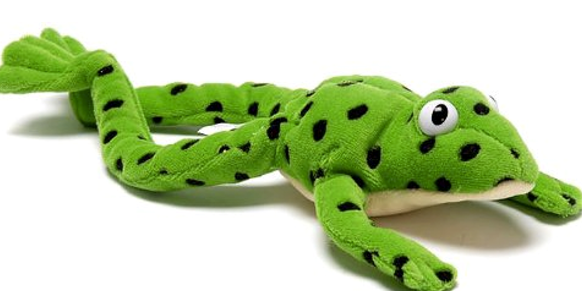 Using Fred Talk to blend
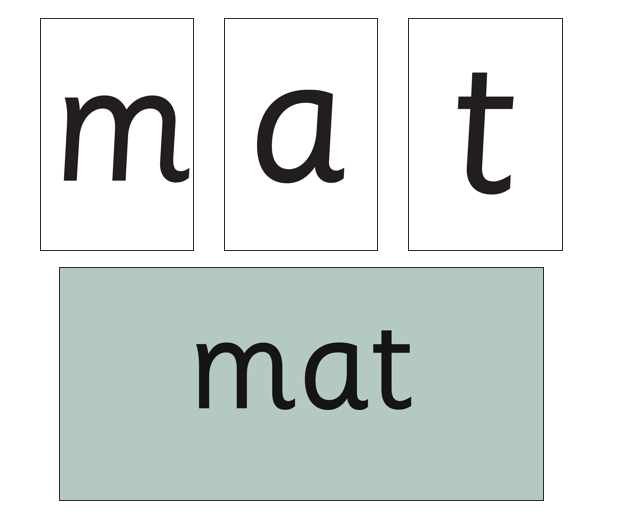 Once the children know the pure sounds, we teach them to blend sounds to read words.
 
My Turn, Your Turn
[Speaker Notes: Play my turn your turn with Set 1 word cards for simple words –]
Set 2 Speed Sounds
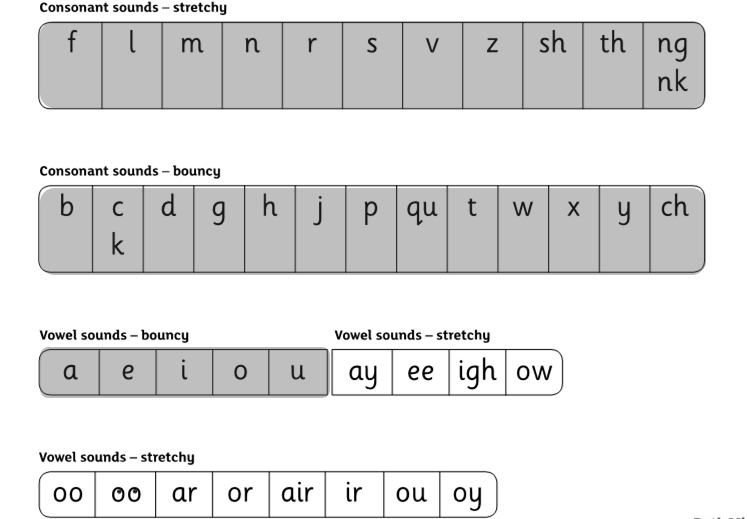 We teach Set 2 next (the unshaded sounds).
[Speaker Notes: Read this as it is]
Set 2 Speed Sounds
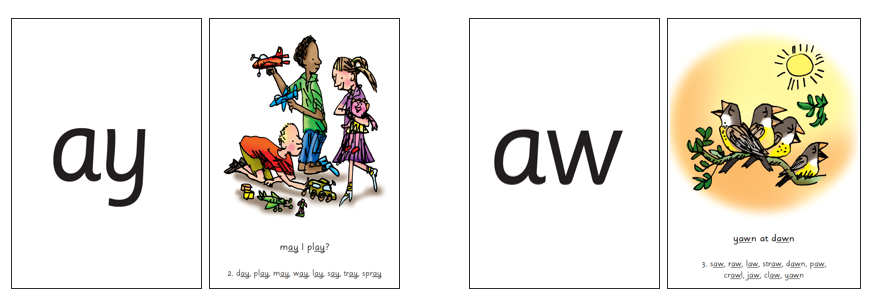 [Speaker Notes: Play my turn your turn with Set 2 cards – tell parents the rhyme as well.
Explain that we call diagraphs where there are two letters for one sound special friends and ask children to look for them within words.]
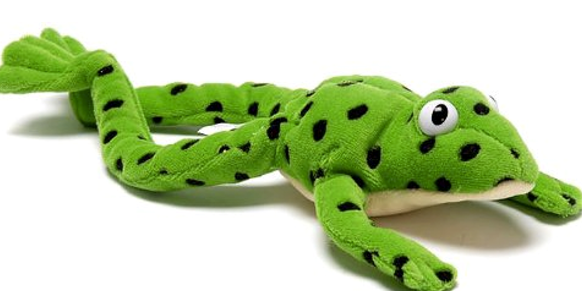 Using Fred Talk to blend
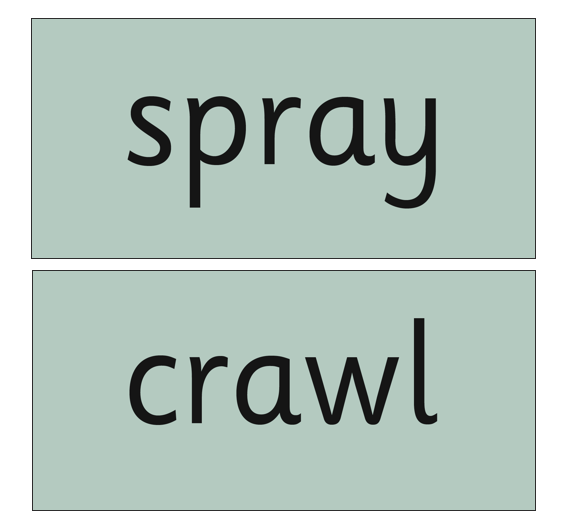 Once the children know the sounds, we teach them to read them in words.
 
My Turn, Your Turn
[Speaker Notes: Play my turn your turn with Set 2 word cards for simple words – children will be asked to spot the special friend.]
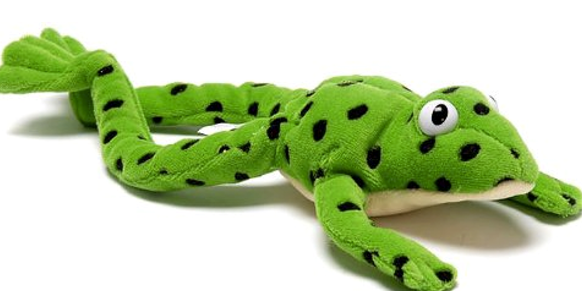 Fred in your Head
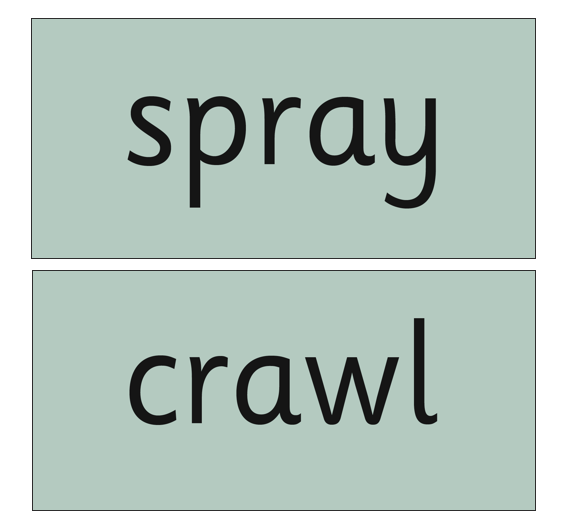 To help the children to become more fluent we use ‘Fred in your Head’
[Speaker Notes: Play Fred in your Head with parents using a set of green words.]
Red Words
Some words are ‘tricky’ because they contain letters that don’t match the sounds the child has been taught.

For example, ‘said’ has ‘ai’ making an ‘e’ sound.

We call 
these read words.
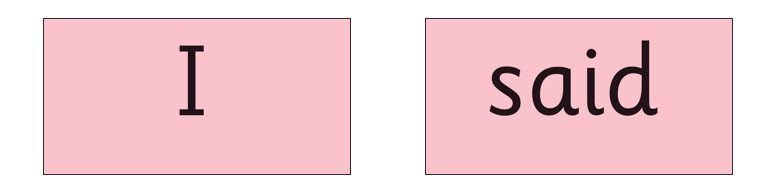 [Speaker Notes: Read as it is and remind parents we call them ‘red’ words.]
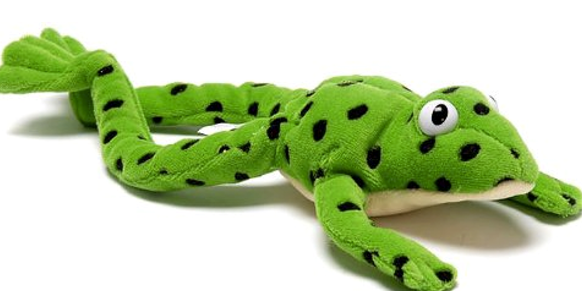 Fred Fingers
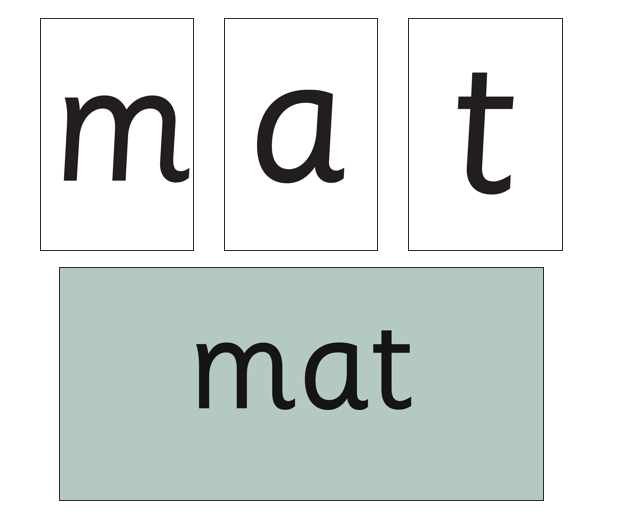 To help children to spell we use Fred Fingers.
[Speaker Notes: Show children how to use Fred Fingers – ask them to spell a few words using Fred Fingers]
Reading Books
Your child will bring home a book  that is matched to their phonics learning. It may have a shiny front cover or a paper front cover.
We call these phonetically decodable books and your child should be able to read or decode all the words within it.
Useful resources for parents:
https://home.oxfordowl.co.uk/reading/reading-schemes-oxford-levels/read-write-inc-phonics-guide/
https://www.stanningtoninfants.co.uk/english-2/
How to say sounds video
Any questions?